Forms of Energy
Forms of Energy
1. All energy falls into two categories:
Potential: stored energy and energy of position
Kinetic: motion of waves, electrons, atoms, molecules and substances.
2. What Forms of Energy Are There?
1. Chemical
Energy stored in the bonds of atoms and molecules.
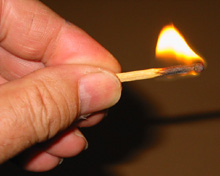 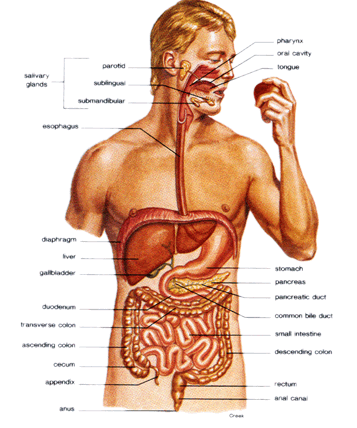 Example: Matches, Digestion, batteries
2. Nuclear
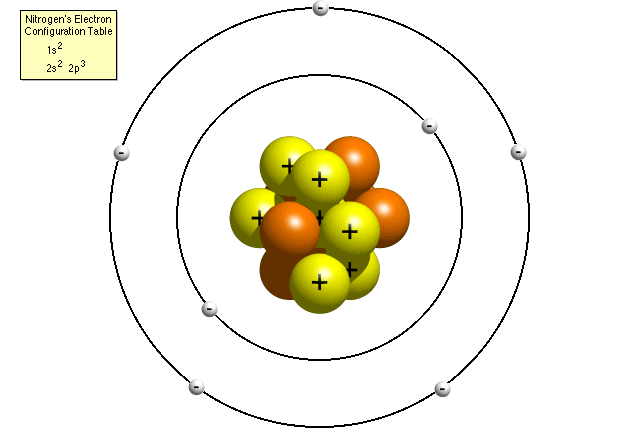 Energy stored in the nucleus of an atom. The energy that holds the nucleus together.
Example: Breaking down Uranium, fusion (sun and stars), fission
3. Gravitational
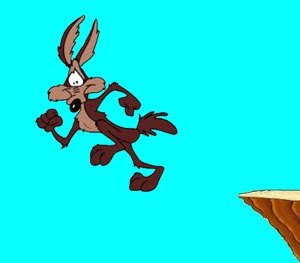 Energy of place or position. Higher=more gravitational energy.
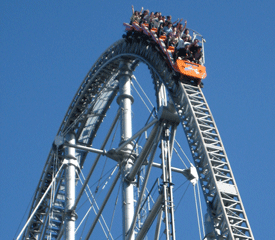 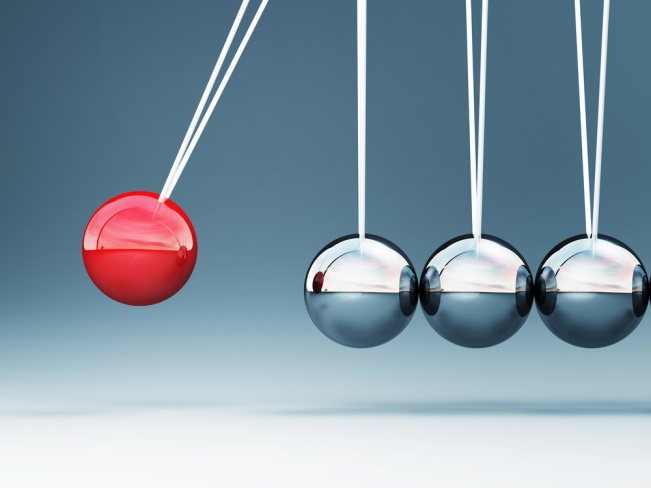 Example: things that can fall or swing.
4. Radiant
Example: Visible Light
Electromagnetic energy that travels in waves like light.
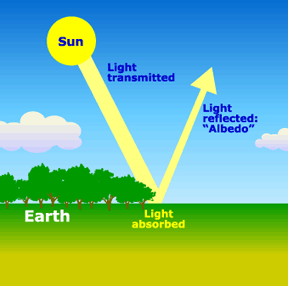 5. Electrical
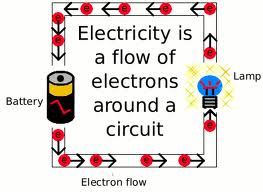 Movement of electrons.
Example: lamp, computer, anything that plugs in.
6. Mechanical
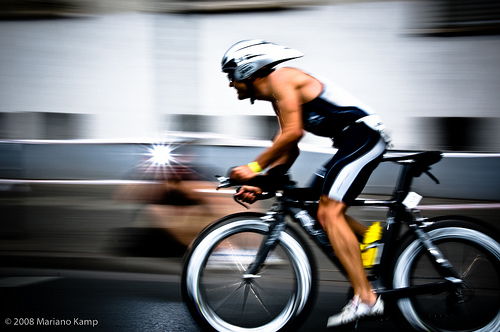 The movement of a substance from one place to another. Energy of Motion.
Example: Riding a bike
7. Sound
Movement of energy through substances in vibrations.
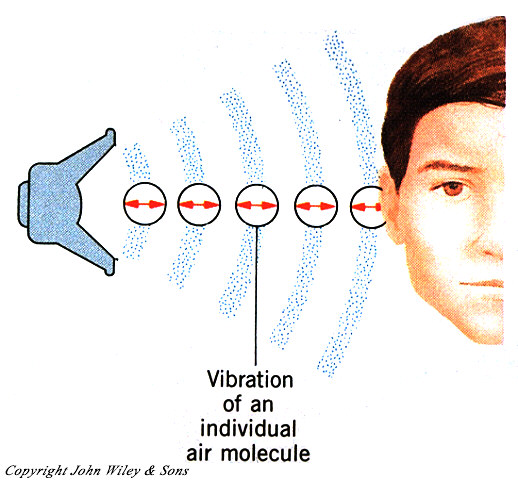 Example: bell
8. Thermal
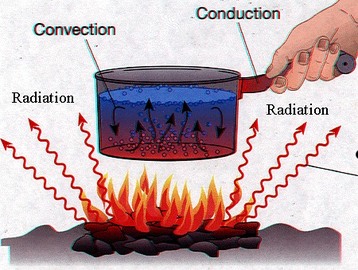 internal energy of an object due to the kinetic energy of its atoms and/or molecules.
HEAT.
Example: stove boiling water
What form of Energy?
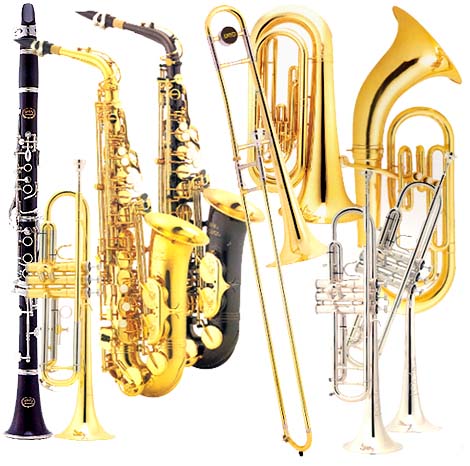 What form of Energy?
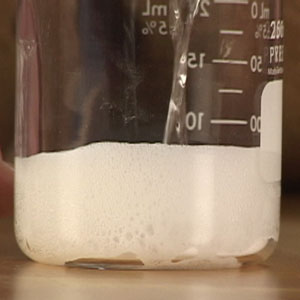 What form of Energy?
What form of Energy?
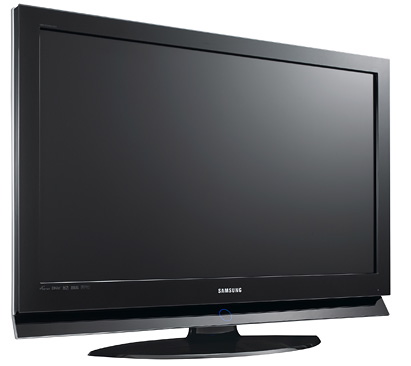 What form of Energy?
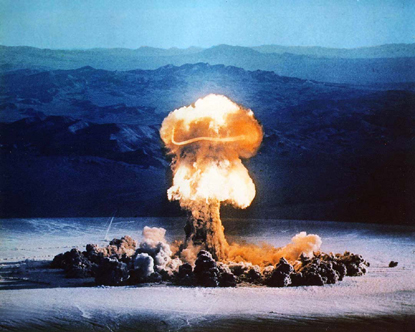 What form of Energy?
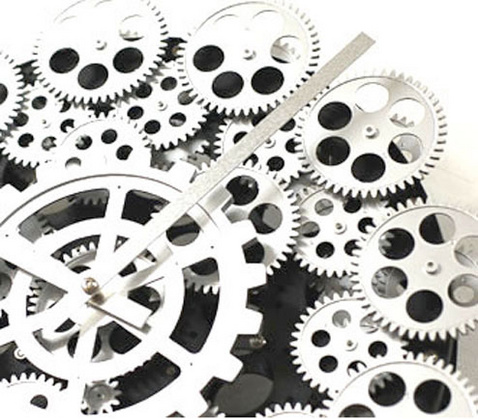 What form of Energy?
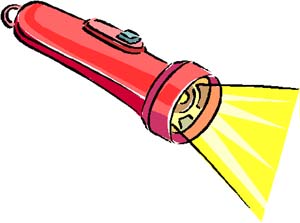 What form of Energy?
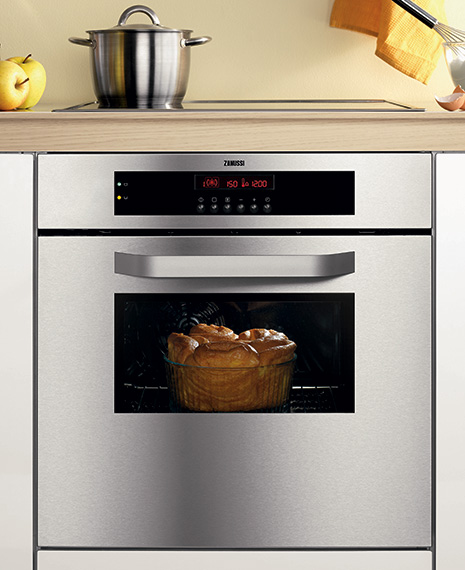 What form of Energy?
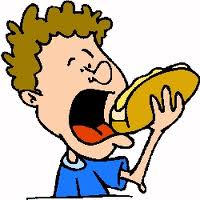 What form of Energy?
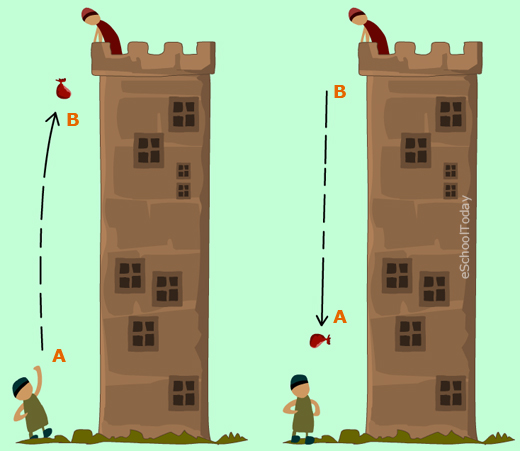